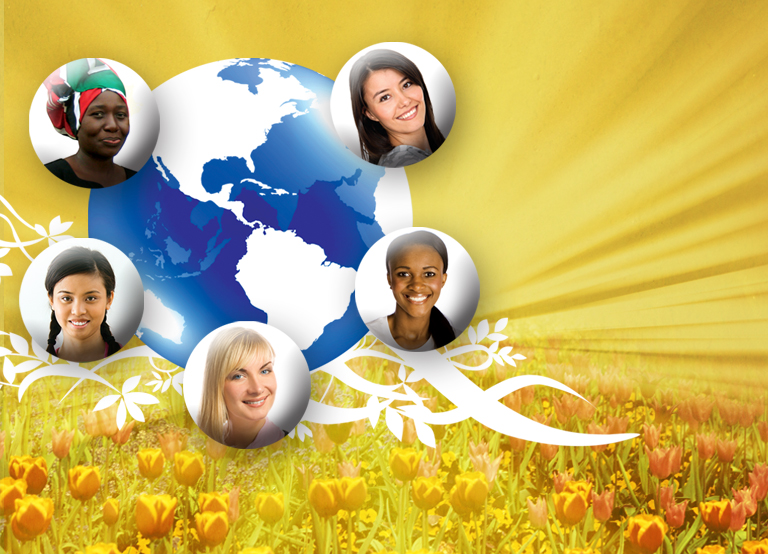 ЕВАНГЕЛИЗМ для КАЖДОГО
Генеральная Конференция
Отдел Женского служения РУКОВОДСТВО ПО ЕВАНГЕЛЬСКОЙ РАБОТЕ
Обучающая Программа
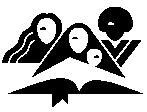 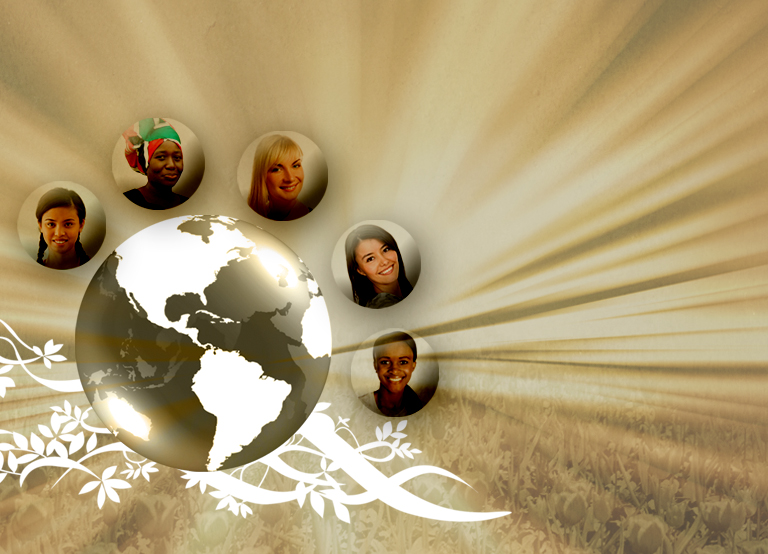 ЕВАНГЕЛИЗМ ДЛЯ КАЖДОГО
Глава 14 
 Наставничество новообращенных
Chapter 14 – Discipling New Believers
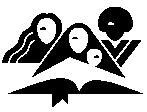 Генеральная Конференция
Отдел Женского служения
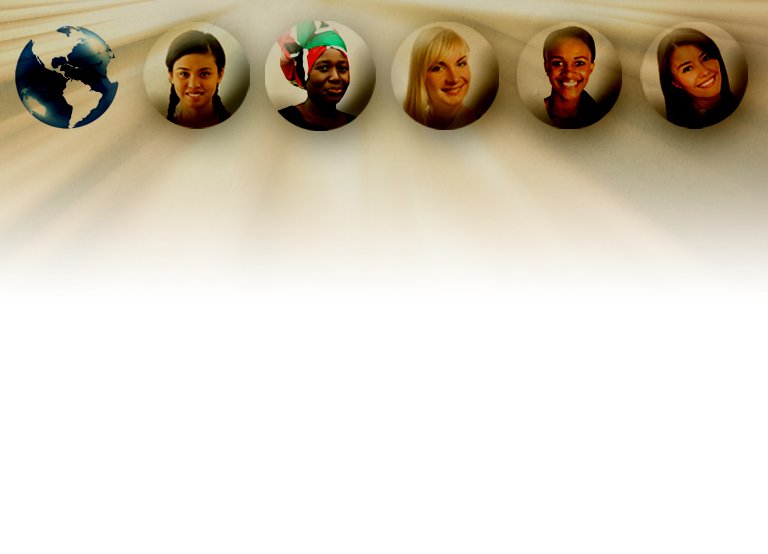 «Следует с особенным терпением и заботой относиться к тем, что лишь недавно пришел      к вере. Старшим членам церкви надо оказывать помощь, проявлять сочувствие и давать наставление тем, кто сознательно отошел               от других церквей ради истины, оторвав себя           от привычной заботы прежнего пастора.
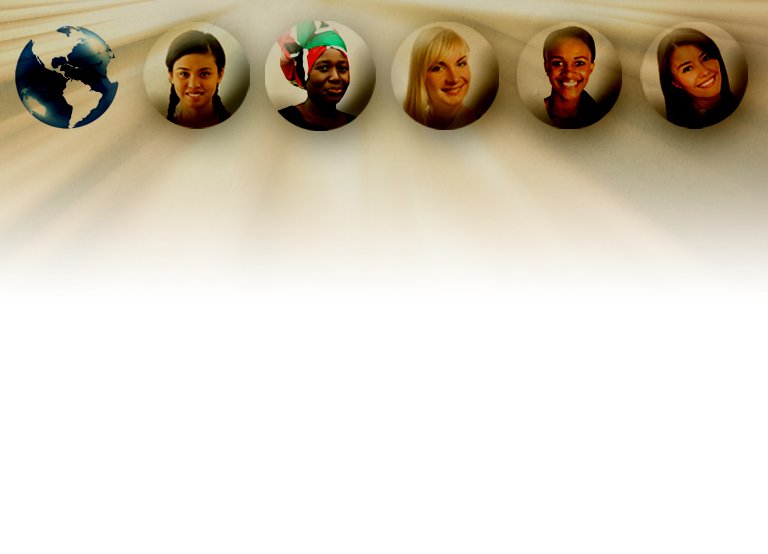 Церковь несет особую ответственность            за оказание помощи тем душам, которые последовали за первыми лучами света, обретенного ими. А если члены церкви пренебрегут этой своей обязанностью,         они предстанут ненадежными исполнителями дела, порученного им Самим Богом». (Ревью энд Геральд, 28 апреля, 1896 г.) – Евангелизм, стр. ориг. 351
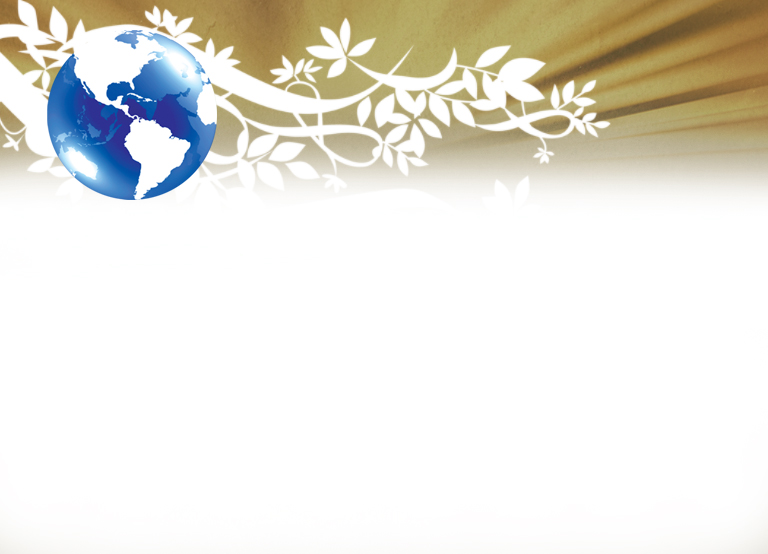 Наставничество новообращенных является важной частью евангелизации, поэтому важно, чтобы программа наставничества была тщательно спланирована еще             до начала любой евангельской деятельности. После крещения следует поддерживать дружеские отношения с теми, с кем вы познакомились на встречах малой группы, семинарах или евангельской кампании.
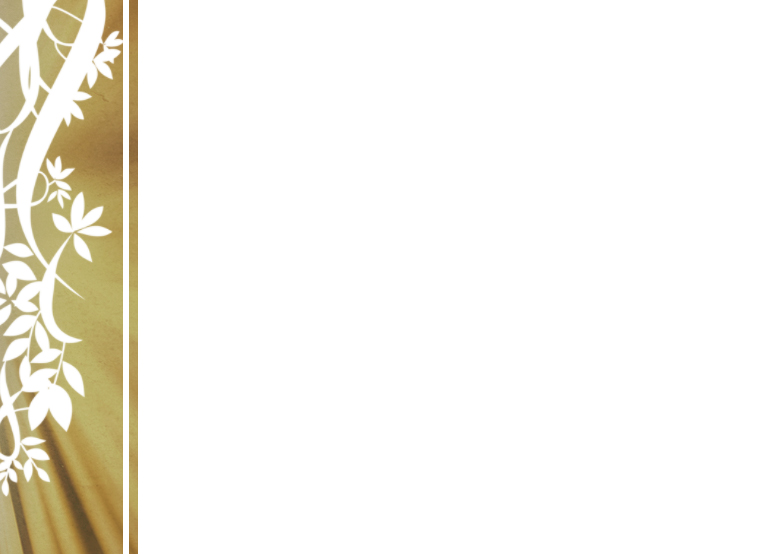 «После того, как люди приняли истину, они нуждаются в особой заботе                  и присмотре....                                                 Эти новообращенные младенцы нуждаются в уходе, в неусыпном внимании, помощи     и ободрении. Их нельзя оставлять наедине  с самыми сильными искушениями сатаны;             их нужно обучать новым обязанностям,    по-доброму обращаться с ними, вести         их вперед, посещать их на дому и молиться с ними. Эти души должны получить пищу вовремя». – Евангелизм, стр. оргии. 351
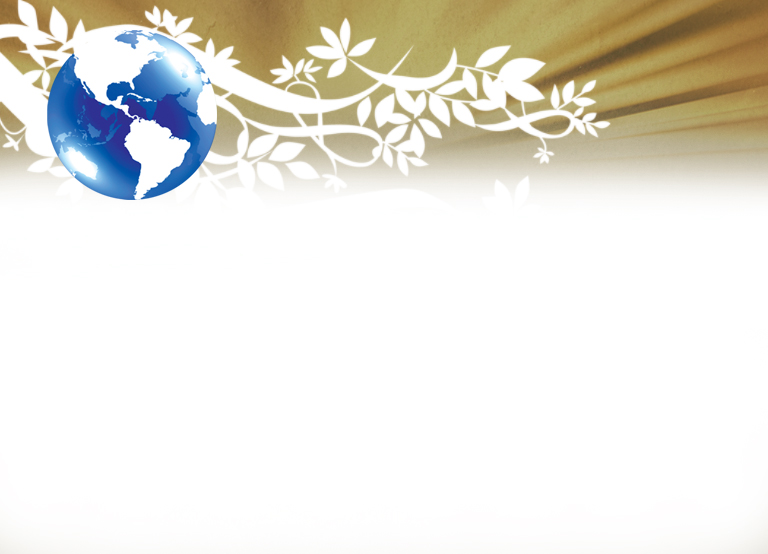 Помощь новым членам церкви в том, чтобы они чувствовали себя в церкви как дома
Люди обычно сопротивляются переменам. Перемены это всегда определенные сложности.    Но когда люди принимают крещение, мы просим  их поменять церковь, которую они посещают,           а если они до этого не принадлежали к какой-то церкви, то перемены будут еще более сложными.
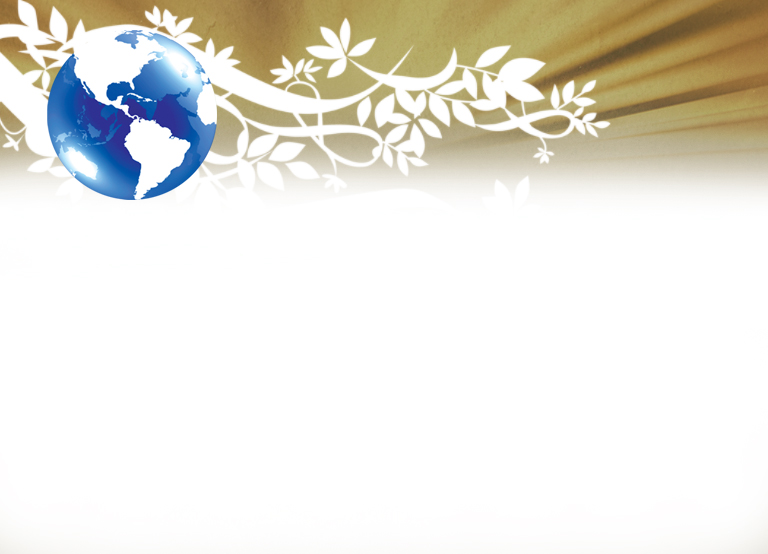 Мы просим их изменить день поклонения Богу,  изменить питание, отдых, иногда поменять друзей и, возможно, даже работу. 
Нам необходимо относиться к людям      с терпением, предлагать помощь                 и находиться рядом с ними в процессе перемен.
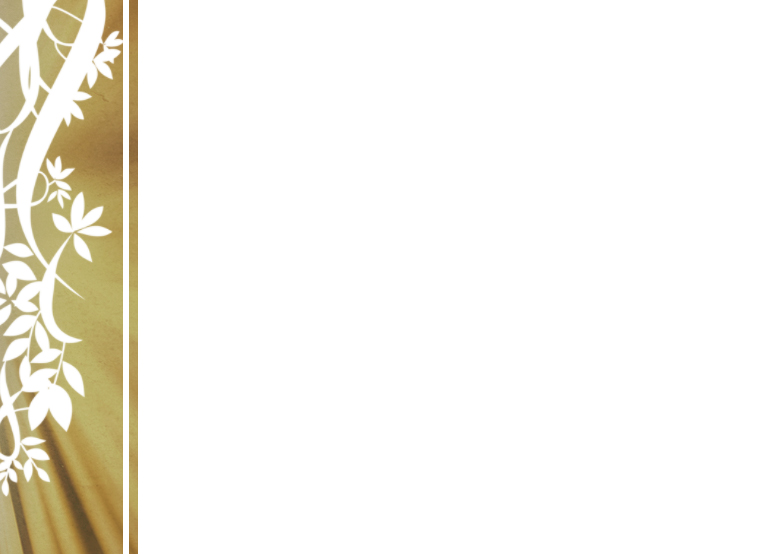 Важная часть наставничества                 это помощь новым членам церкви                     в обретении друзей.      Вот несколько способов того, как вы можете помочь им это сделать.
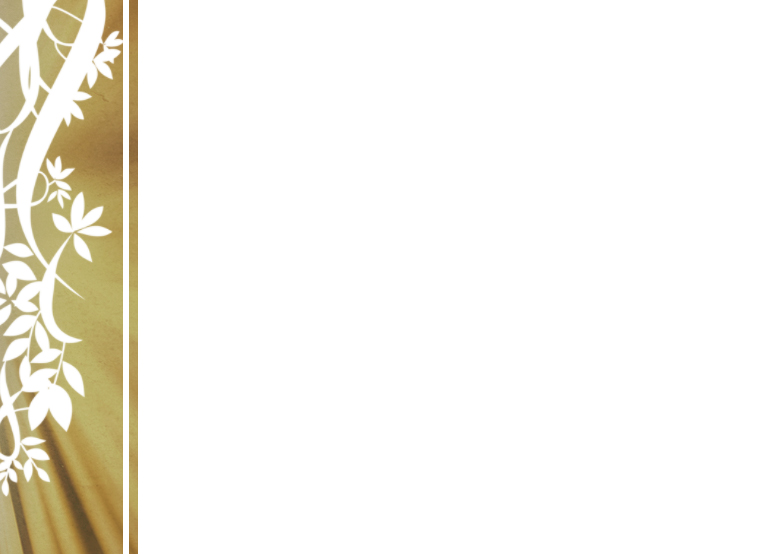 Организуйте в общине комитет, который будет нести ответственность за интеграцию новых членов церкви в жизнь церкви. 

Можно устраивать один или два раза         в год банкет для новых членов церкви,     где они будут находиться в центре внимания. 


Посещение новых членов церкви один раз   в неделю в течение первого месяца после принятия крещения, затем один раз в месяц в течение года.
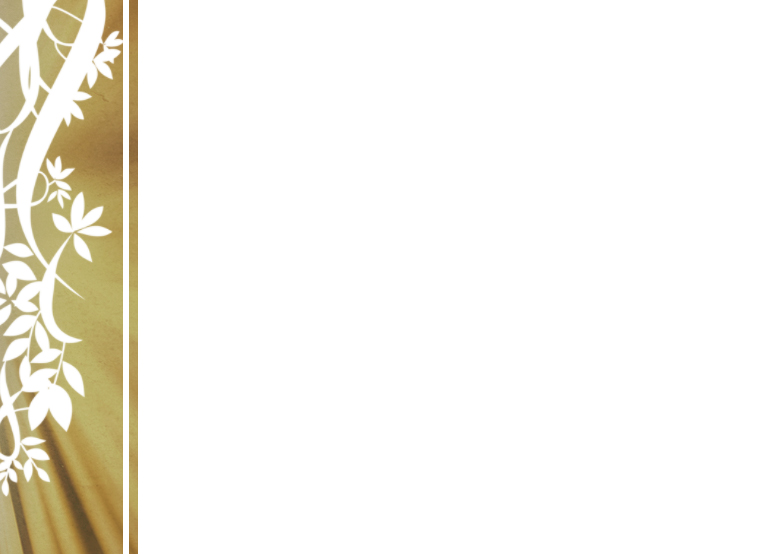 Наблюдайте                             за появлением любых признаков проблем,  таких как отсутствие не уроке субботней школы или на богослужении           или отсутствие новых друзей.
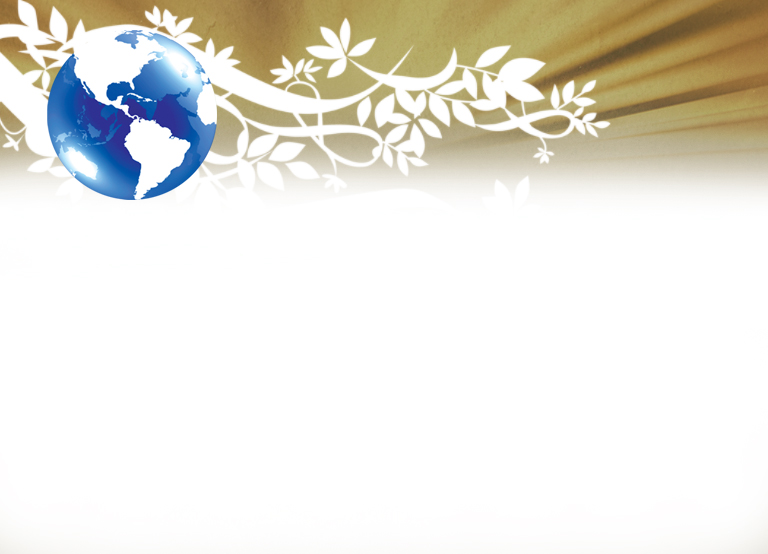 Вовлечение новых      членов церкви в различные группы в церкви
Объедините новых членов церкви с теми,     кто близок им по возрасту или интересам    или с гостеприимной и дружелюбной семьей. Если с ними уже находится кто-то рядом, хорошо, чтобы они стали друзьями.
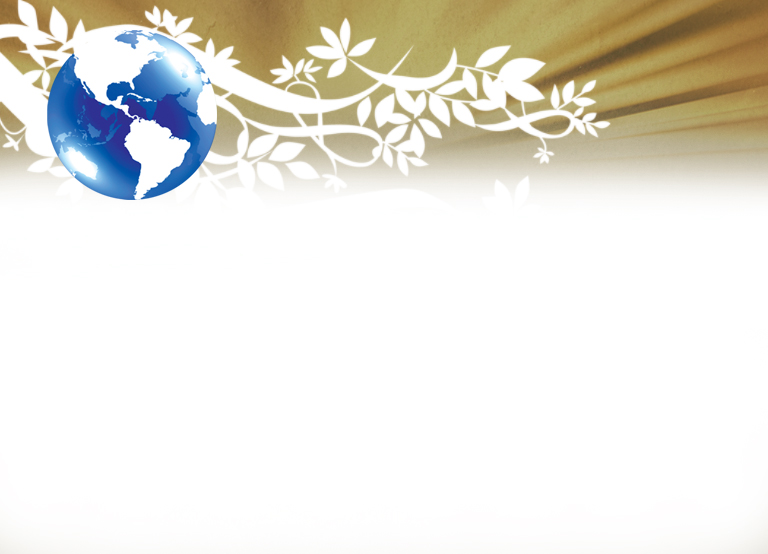 Друзья новых членов церкви также должны быть кому-то подотчетны, чтобы этот человек мог убедиться     в том, что эта дружба приносит пользу обеим сторонам.
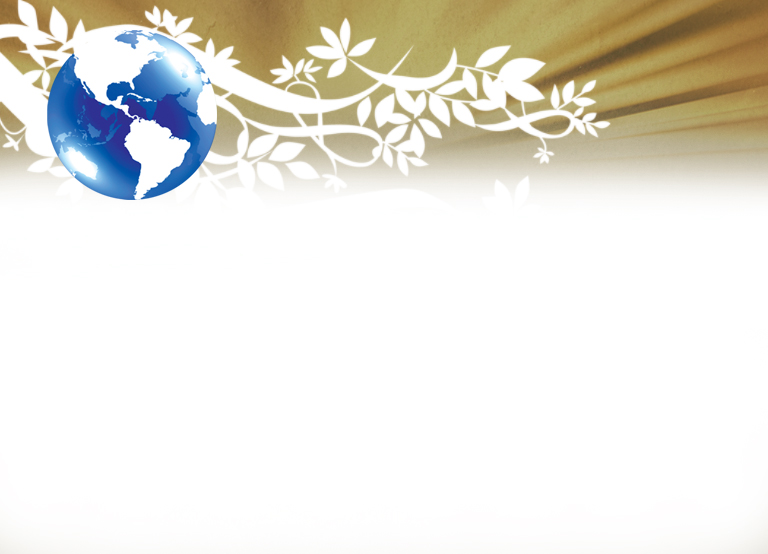 Обучение и оснащение новых членов церкви всем необходимым
Дальнейшее изучение доктрин. 
Специальные занятия для новообращенных.
Руководство по изучению Библии и молитве.
Также важно помочь им стать подотчетными другим в своей духовной жизни.
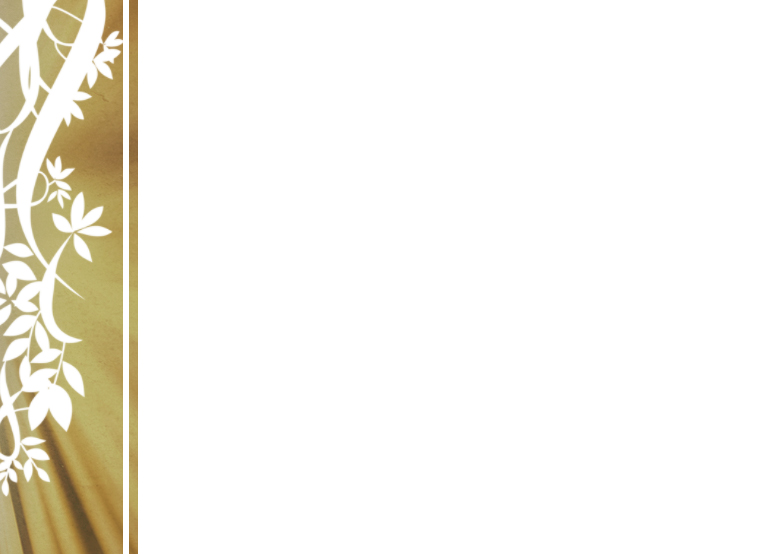 Самые большие возможности засвидетельствовать о Боге у новых членов церкви существуют в первые три года после того, как они пришли в церковь. 

Помогите новым членам церкви научиться рассказывать о евангелии и о своем личном опыте принятия Христа.
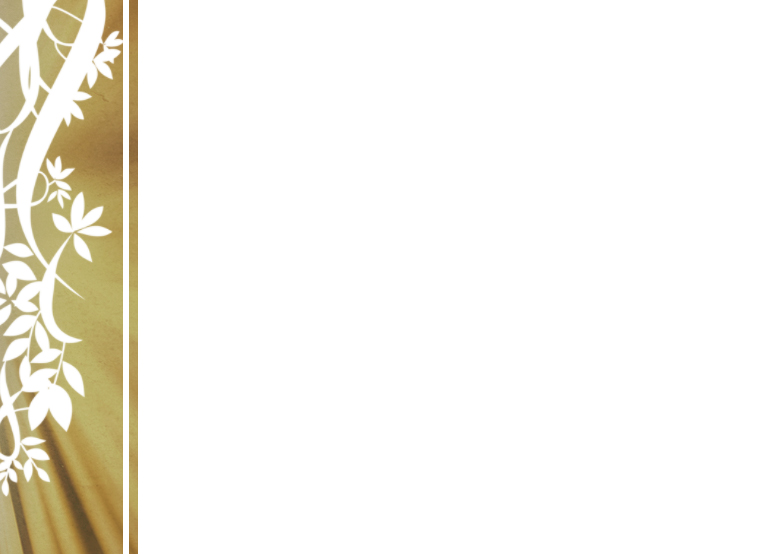 Постарайтесь предоставить новым членам церкви возможности привести своих друзей, родственников и соседей   на мероприятия, семинары и служения, которые проводятся или спонсируются церковью и которые не представляют угрозы для них.

Молитвенное собрание также может стать евангельским мероприятием       и возможностью для новообращенных пригласить своих родственников.
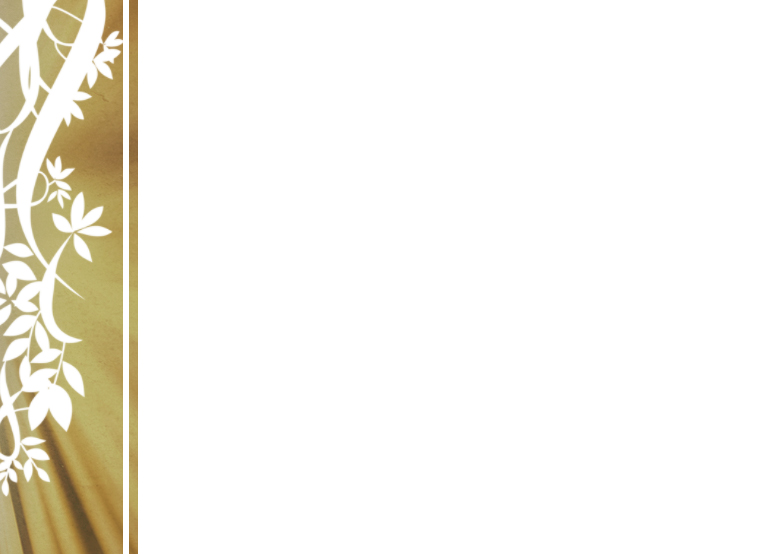 Дайте им возможность свидетельствовать во время занятий. Возьмите их с собой       на практические занятия                  в качестве практикантов. Сначала покажите им пример того, как нужно свидетельствовать, а затем предложите им попробовать. Поддерживайте их.
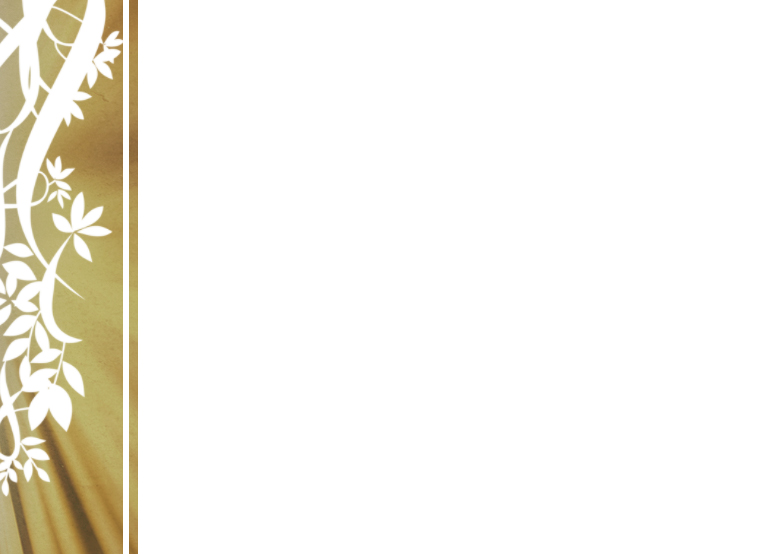 Когда наши новые члены церкви пройдут обучение и подготовку             в том, как раскрыть свои духовные дары и использовать их в служении, которое соответствует их дарам, они испытают большую радость         и удовлетворение и станут благословением для церкви                      и общества. Мы можем помочь            им раскрыть свои духовные дары, проводя семинары, посвященные духовным дарам.
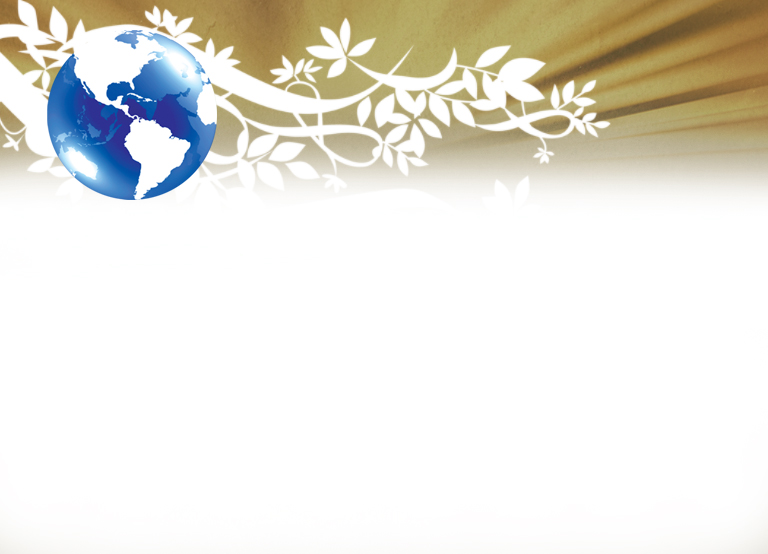 Изменение образа жизни
Когда вы будете говорить с ними                       об изменении образа жизни, не делайте ударения на том, что они оставляют, а лучше сосредоточьтесь на том, что они приобретают, избирая новые принципы жизни.
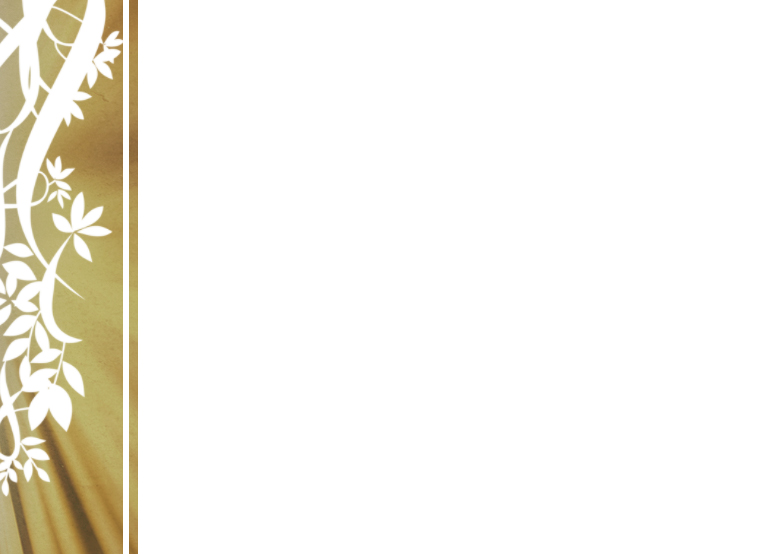 Одно из самых сложных изменений в жизни, это, конечно же, соблюдение субботы. Необходимо уделить время обсуждению того, почему Бог дал нам субботу.  Еще       и еще раз нам следует делать ударение на том, что Бог дал нам субботу, чтобы мы могли проводить время в общении с Ним, для того, чтобы наши отношения стали крепкими и близкими.
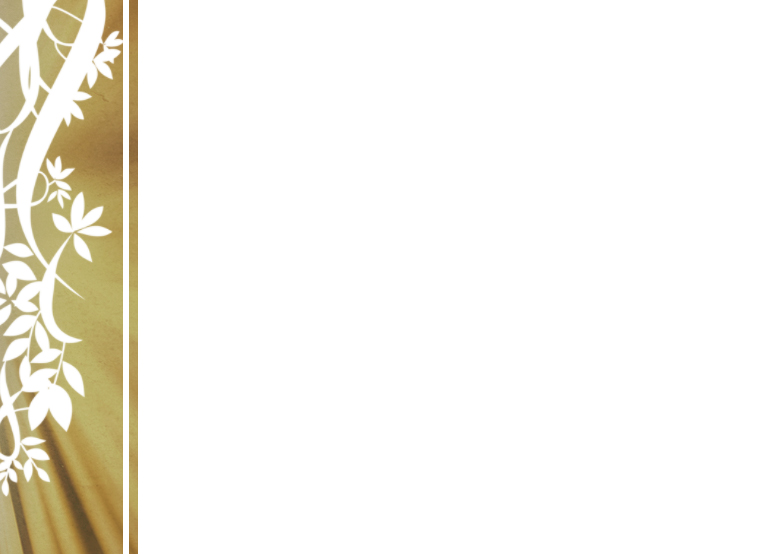 Вопросы,        которые задают новообращенные
Как нужно соблюдать субботу? 
Как лучше всего рассказать членам моей семьи о том, что я узнал? 
Члены моей семьи злятся на меня за то, что я присоединился               к церкви. Что мне теперь делать?
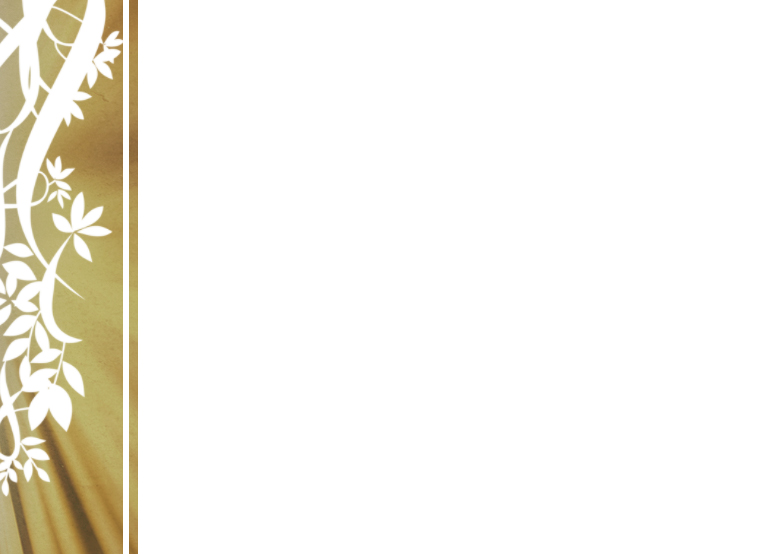 Из-за разительных перемен           в моей жизни я потерял много друзей. Что мне теперь делать? Вот почему очень важно помогать новым людям обретать друзей        в церкви еще до того , как они         к ней присоединятся.
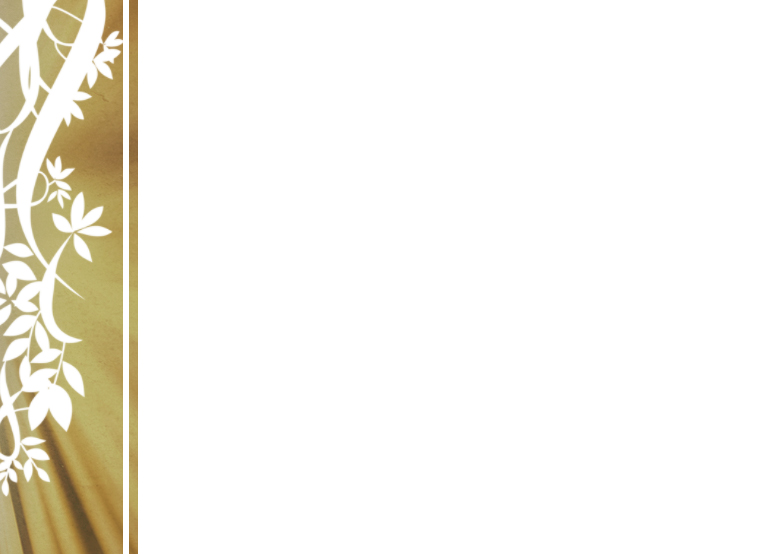 Я хочу отправиться (поиграть в гольф)    в субботу. Будет ли хорошо, если я так поступлю?  Здесь предоставляется хорошая возможность научить новых членов церкви соблюдению субботы и пригласить               их провести субботу вместе с вами. 
 
Есть ли у вас школа, в которую я могу привести своих детей? Дайте им информацию о ближайшей адвентистской школе. А еще лучше приведите их в школу, чтобы они могли побеседовать с учителями и директором школы и посмотреть              на школу.
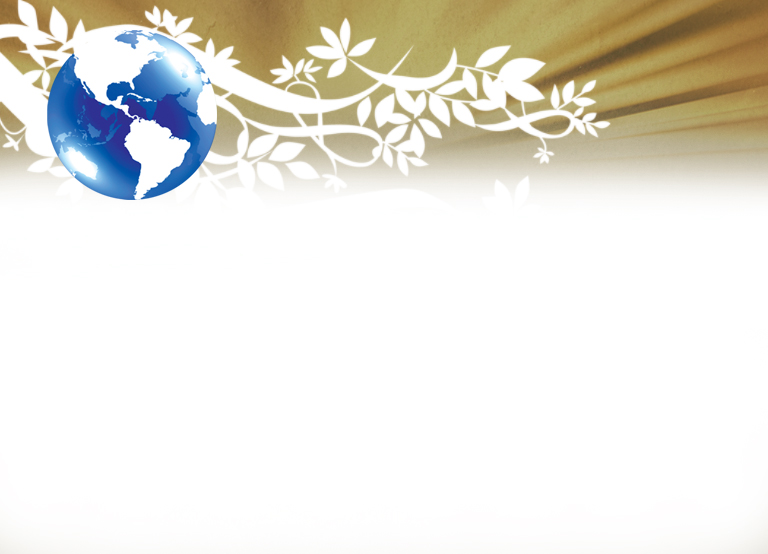 Кризисные ситуации,               с которыми могут столкнуться новообращенные и возможные пути их решения
Разочарование. Он или она не может жить согласно высоких стандартов церкви.
Кризис интеграции. Новый человек           не смог найти друзей в церкви.
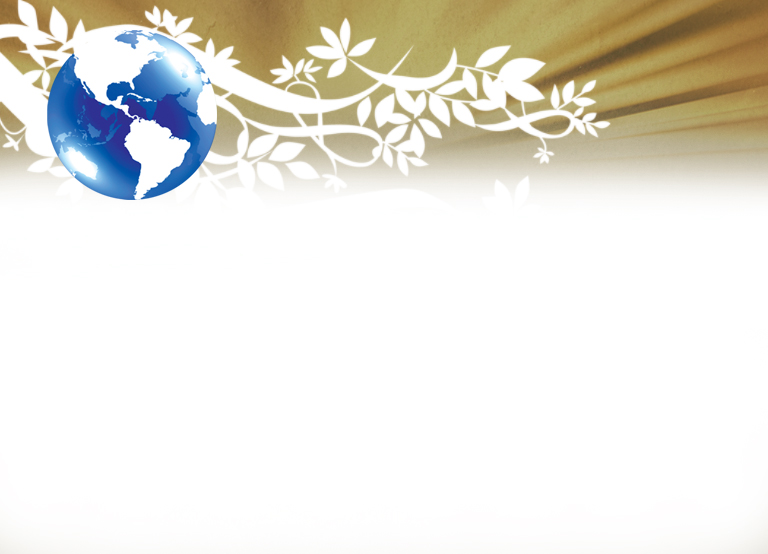 Кризис связанный с изменением образа жизни. Новообращенные не может применить ценности, которых говорит Писание и которых придерживается Церковь, в своей собственной жизни. 
Кризис лидерства. Новообращенный испытывает разочарование, видя несовершенства других членов церкви.
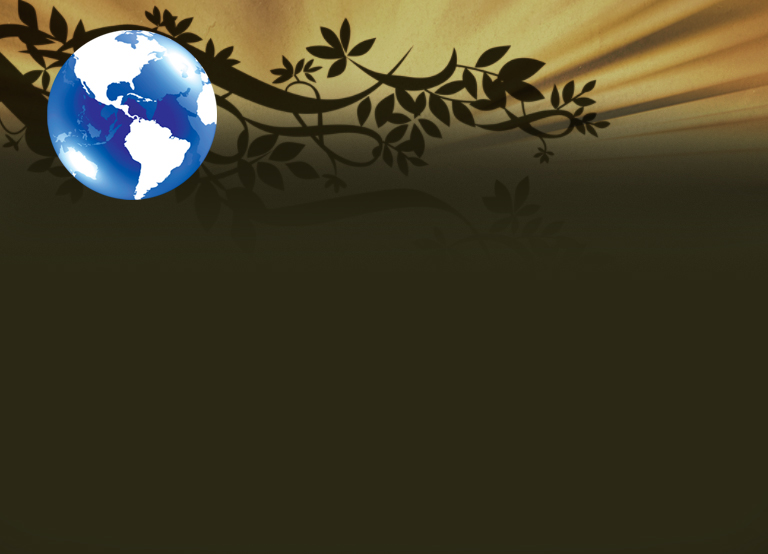 Также в разрешении кризисных ситуаций могут помочь дополнительные мероприятия. Предоставьте людям возможность выбора.    Пусть молитвенные собрания будут нацелены     на евангелизацию. Организуйте занятия в малых группах. Убедитесь в том, что людям есть куда пойти после того, как закончится евангельская программа. Организуйте класс субботней школы для новообращенных.